Эпиграф к уроку
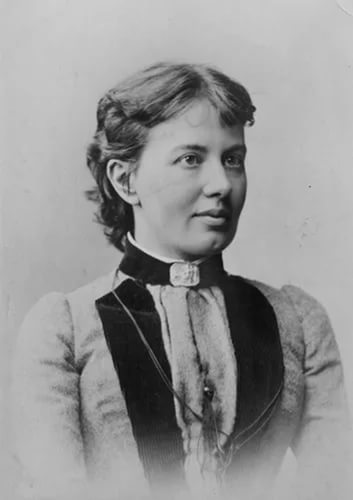 У математиков существует 
свой язык – это формулы
С.В. Ковалевская
    1850 - 1891
Математическая разминка
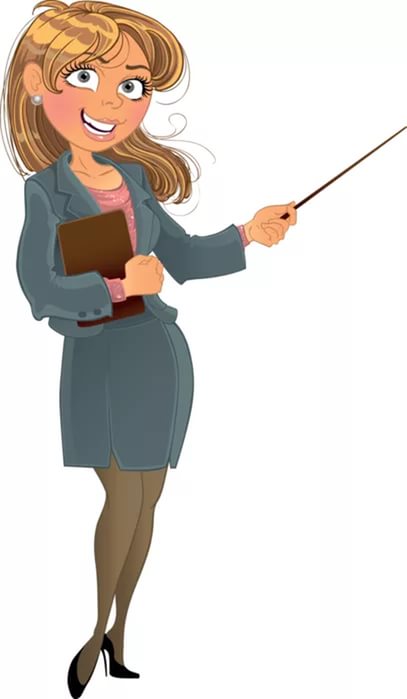 Формулы сокращенного        умножения:
Сумма и разность кубов
Цели урока
знакомство с формулами суммы кубов и    разности кубов;
   формирование у учащихся навыков применения формул сокращенного умножения; 
   использовать формулы для разложения многочлена на множители;
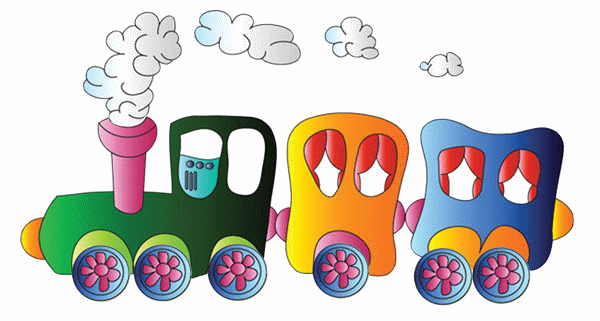 Станция «Память»
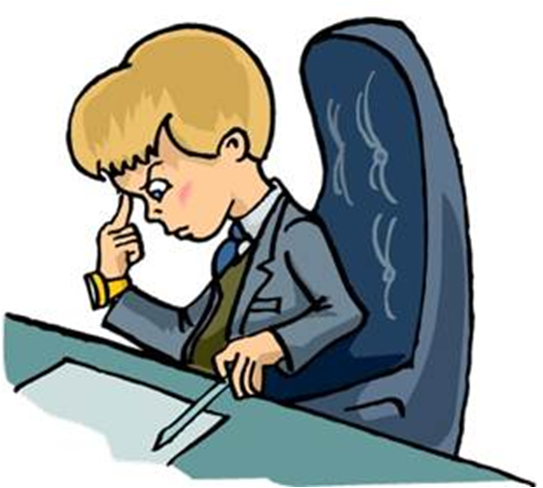 Запишите формулу квадрат суммы;
2. Запишите формулу квадрат разности;
3. Запишите формулу разность квадрата;
Станция «Память»
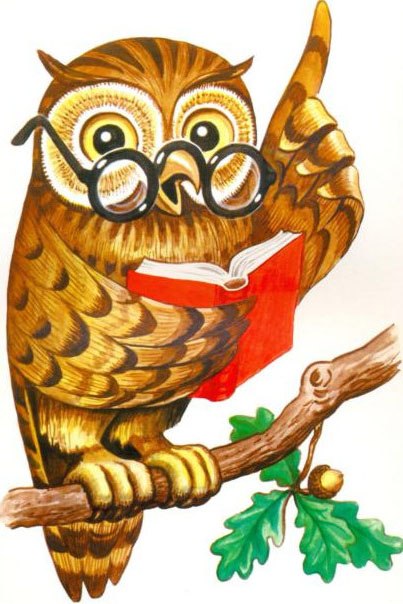 Станция «Заполнить пропуски»
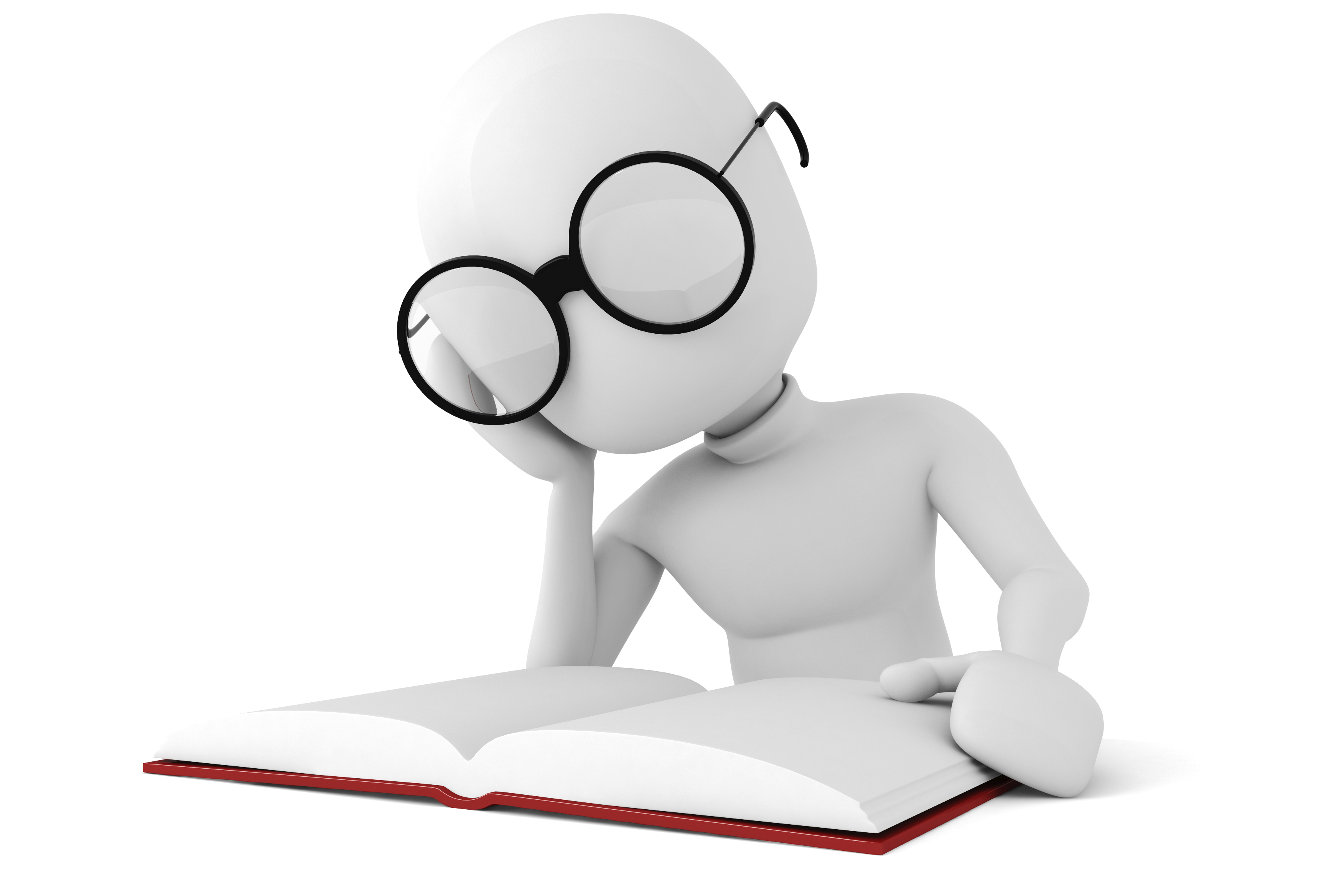 Станция «Вывод формулы»
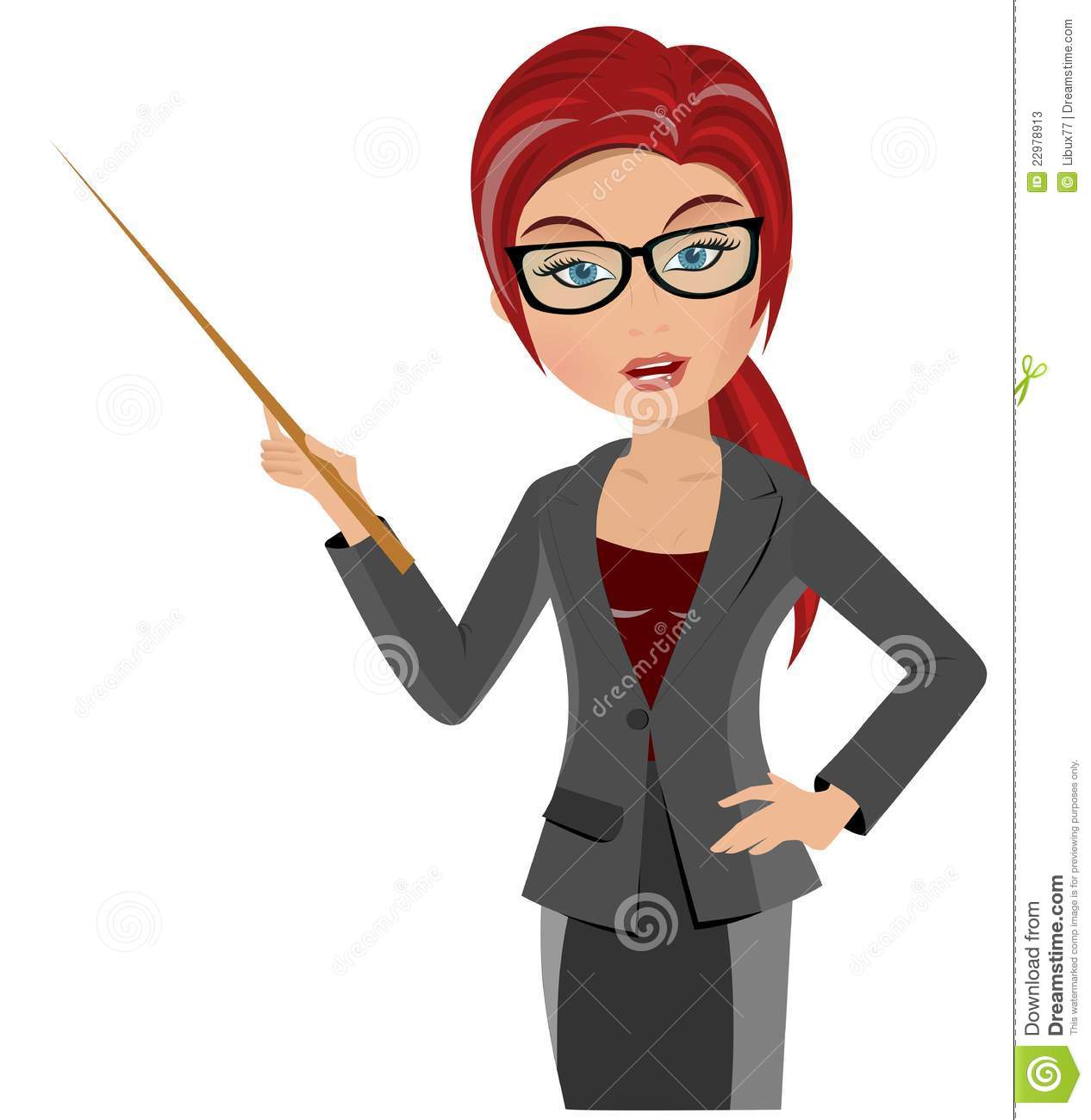 Вам необходимо вывести формулы суммы и разности кубов. 
Вам помогут в этом знания по теме умножение многочленов.
Задание: Выполните умножение
(а+ b)( а2 – аb+ b2) =
Сумма кубов двух выражений равна произведению суммы этих выражений и неполного квадрата их разности.
Сумма кубов
Станция «Вывод формулы»
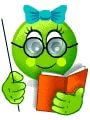 Задание: Выполните умножение
(а – b)(а2 + а b + b2) =
Разность кубов двух выражений равна произведению суммы этих выражений и неполного квадрата их суммы.
Разность кубов
Станция «Решаем задания»
Задание 1: упростите выражения
Задание 2: учебник  28.31 (в, г) и 28.32 (в, г)
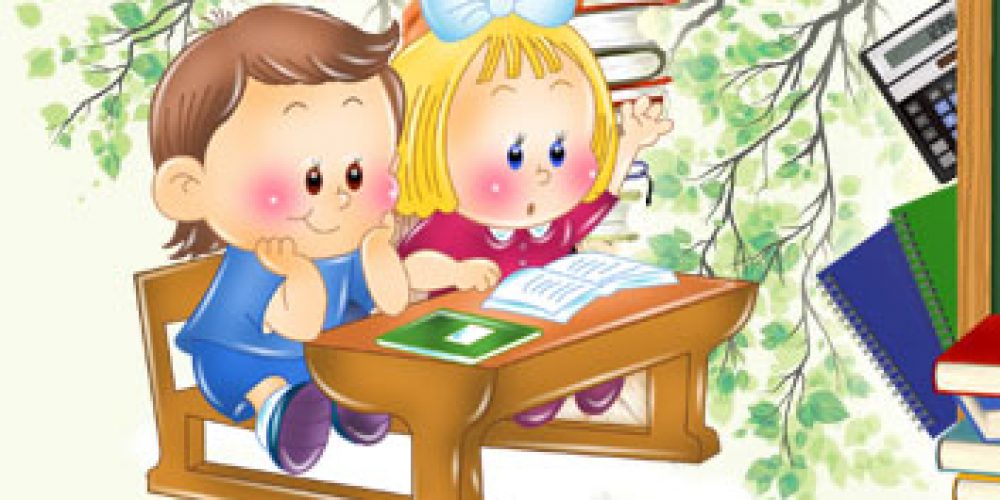 Задание 3: разложить на множители
Станция «Верно – не верно»
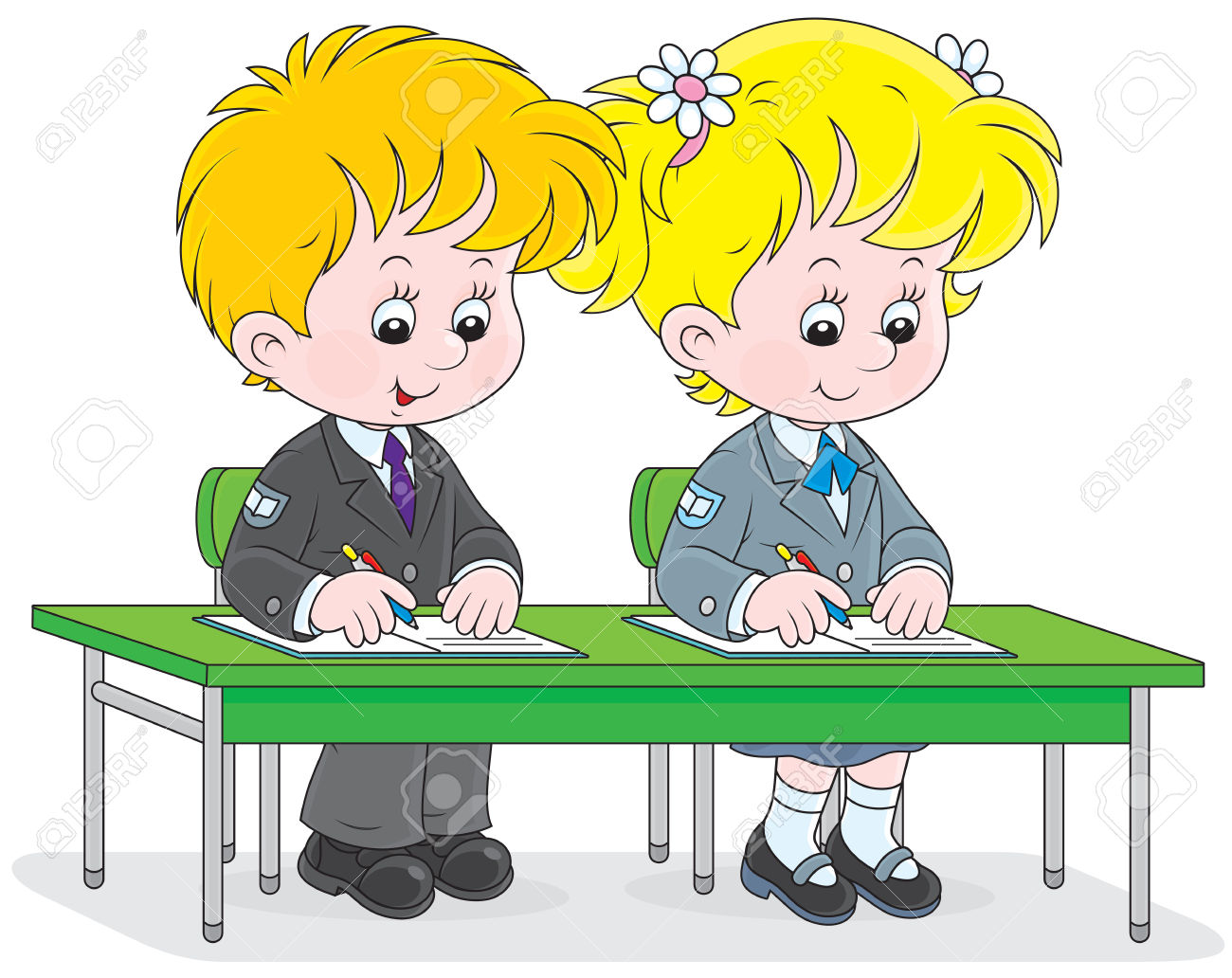 Разложите на множители
Станция «Рефлексия»
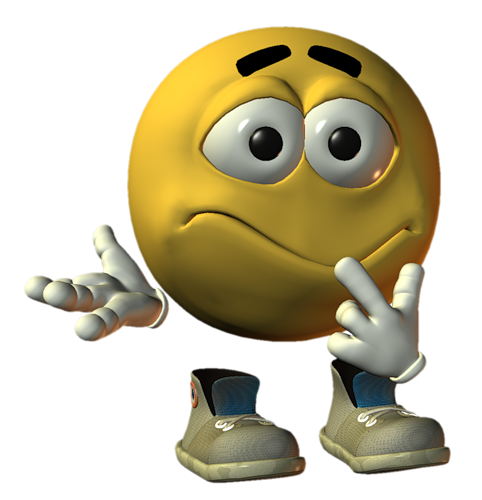 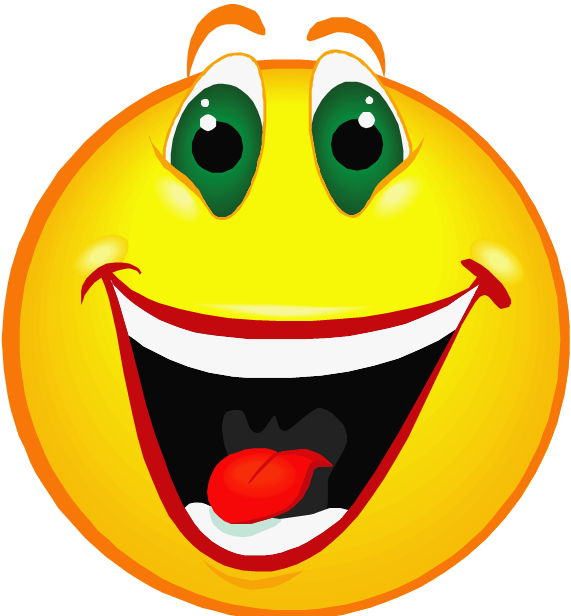 о
Настроение превосходное,
доволен результатами работы 
на уроке. Мне все удалось!
о
Испытываю чувство 
неудовлетворения, потому что
не все понял!
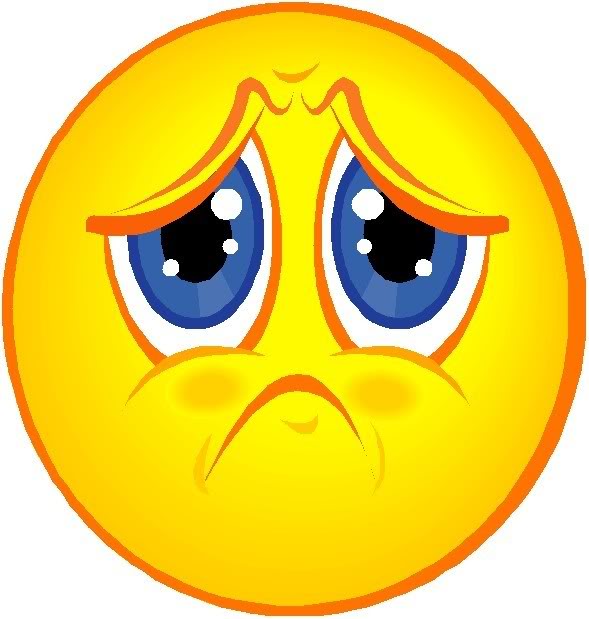 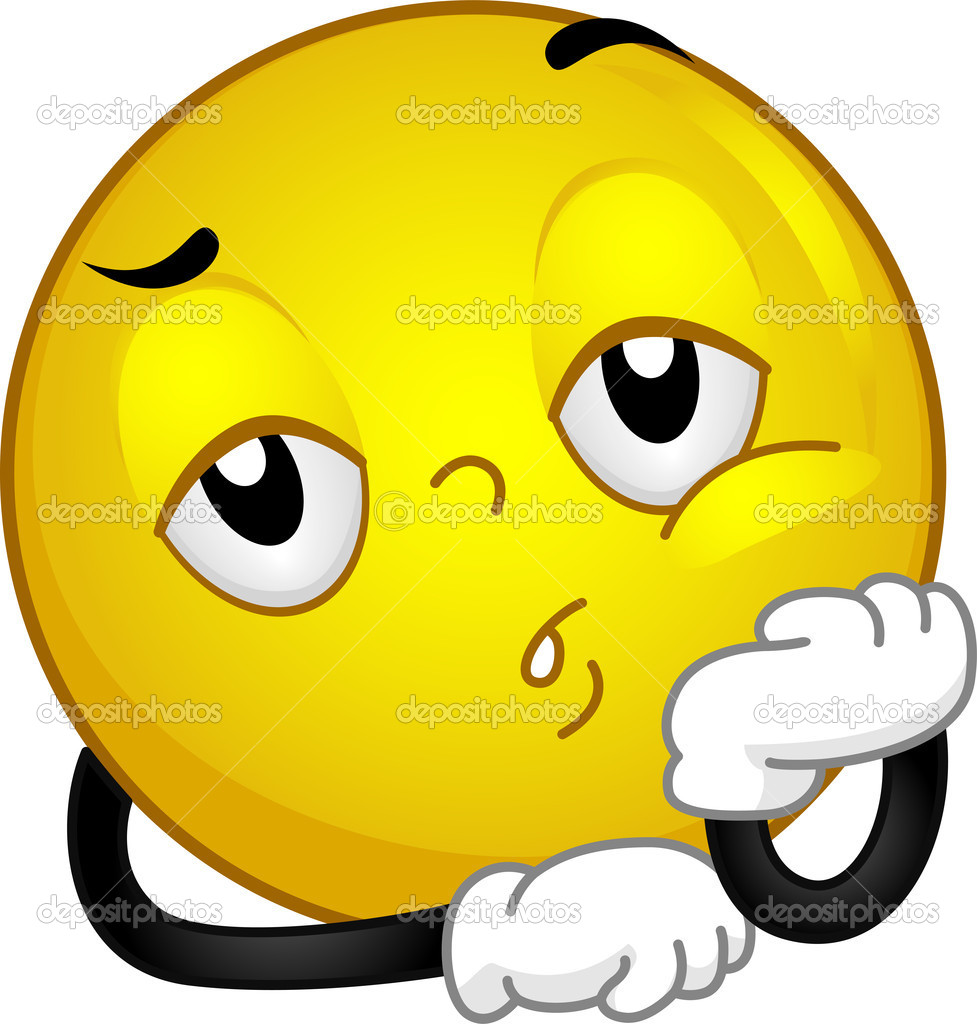 о
Я подавлен. Я ничего 
не запомнил и не понял!
о
На уроке было скучно.
Еле-еле дождался 
конца урока!
Домашнее задание
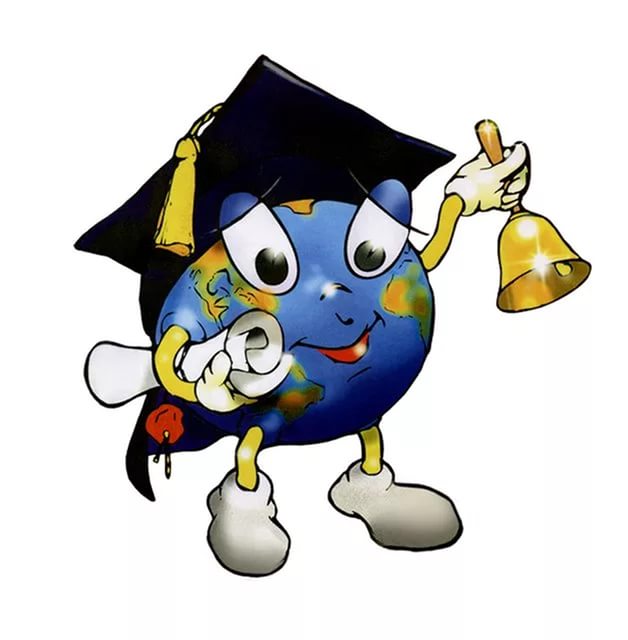